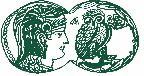 Α.Σ.ΠΑΙ.Τ.Ε.


ΤΜΗΜΑ ΕΚΠΑΙΔΕΥΤΙΚΩΝ ΗΛΕΚΤΡΟΛΟΓΩΝ ΜΗΧΑΝΙΚΩΝ & ΕΚΠΑΙΔΕΥΤΙΚΩΝ ΗΛΕΚΤΡΟΝΙΚΩΝ ΜΗΧΑΝΙΚΩΝ
ΓΛΩΣΣΑ ΠΡΟΓΡΑΜΜΑΤΙΣΜΟΥ ΡYTHON ΛΙΣΤΕΣ ΚΑΙ ΑΛΛΕΣ ΔΟΜΕΣ
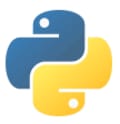 Σπύρος Πανέτσος
Καθ. Πληροφορικής
Γενικά
Οι τιμές, δηλαδή τα δεδομένα, που εισάγονται σε ένα πρόγραμμα αποθηκεύονται στον υπολογιστή, είτε στην κύρια μνήμη του είτε στη δευτερεύουσα μνήμη του. Η αποθήκευση αυτή δεν γίνεται κατά ένα τυχαίο τρόπο αλλά συστηματικά, δηλαδή χρησιμοποιώντας μία δομή. 
Η έννοια της δομής δεδομένων (data structure) είναι σημαντική για την Πληροφορική και ορίζεται ως ένα σύνολο αποθηκευμένων δεδομένων που υφίστανται επεξεργασία από ένα σύνολο λειτουργιών. Κάθε δομή δεδομένων αποτελείται από ένα σύνολο κόμβων (nodes).
Γενικά
Οι βασικές λειτουργίες επί των δομών δεδομένων είναι :
Προσπέλαση (access), πρόσβαση σε ένα κόμβο με σκοπό να εξετασθεί ή τροποποιηθεί το περιεχόμενό του.
Εισαγωγή (insertion), προσθήκη νέων κόμβων σε μία υπάρχουσα δομή.
Διαγραφή (deletion), αφαίρεση ενός υπάρχοντος κόμβου από μία δομή.
Αναζήτηση (searching), εντοπισμός ενός ή περισσότερων κόμβων που έχουν μια δεδομένη ιδιότητα.
Αντιγραφή (copying), όλων ή μερικών κόμβων μίας δομής σε μία άλλη δομή.
Διαχωρισμός (separation), μίας ενιαίας δομής σε δύο ή περισσότερες δομές.
Συγχώνευση (merging).
Ταξινόμηση (sorting), διάταξη των κόμβων μιας δομής κατά αύξουσα ή φθίνουσα σειρά.
Γενικά
Με τον όρο στατική δομή δεδομένων εννοείται ότι το ακριβές μέγεθος της απαιτούμενης κύριας μνήμης καθορίζεται κατά τη στιγμή του προγραμματισμού τους, και κατά συνέπεια κατά τη στιγμή της μετάφρασής και όχι κατά τη στιγμή της εκτέλεσης του προγράμματος. 
Στον προγραμματισμό συχνά δημιουργούμε δομές δεδομένων (data structures ) οι οποίες καθιστούν το πρόγραμμα πιο ευέλικτο και λειτουργικό. Στη Python η λίστα δεδομένων αποτελείται από έναν αριθμό στοιχείων. Η λίστα είναι ένας δομημένος τύπος δεδομένων. Είναι ένας συνεχής χώρος από θέσεις στην μνήμη όπου όλες οι θέσεις έχουν το ίδιο όνομα, και διαχωρίζονται μεταξύ τους με ένα δείκτη.
Λίστα
Μία λίστα (list) είναι μια διατεταγμένη συλλογή τιμών, οι οποίες αντιστοιχίζονται σε δείκτες. Οι τιμές που είναι μέλη μιας λίστας ονομάζονται στοιχεία (elements). Ο όρος «διατεταγμένη» σημαίνει ότι μπορούμε να ορίσουμε ότι αυτό είναι το πρώτο, αυτό είναι δεύτερο, αυτό τρίτο κλπ. Τα στοιχεία μιας λίστας δεν χρειάζεται να είναι ίδιου τύπου. Μπορεί να είναι νούμερα, ακέραιοι, πραγματικοί, μπορεί να είναι άλλες λίστες. Ένα στοιχείο σε μία λίστα μπορεί να υπάρχει περισσότερες από μία φορές. Μία λίστα μέσα σε μία άλλη λίστα ονομάζεται εμφωλευμένη λίστα (nested list). 
Τόσο οι λίστες όσο και οι συμβολοσειρές συμπεριφέρονται ως διατεταγμένες συλλογές τιμών και  ονομάζονται ακολουθίες.
Η θέση κάθε στοιχείου στην λίστα προσδιορίζεται μονοσήμαντα από έναν αριθμό-δείκτη. Μία μονοδιάστατη λίστα έχει μόνο ένα δείκτη. Οι λίστες είναι ευέλικτες: 
τα στοιχεία τους μπορούν να είναι διαφορετικού τύπου και 
μας παρέχουν τη δυνατότητα να αυξομειώνουμε το μέγεθός τους κατά βούληση.
Λίστα
Μια λίστα αποτελείται από στοιχεία χωρισμένα με κόμμα ανάμεσα σε ένα ζευγάρι αγκυλών ([, ]).
Μια λίστα η οποία δεν περιέχει στοιχεία, ονομάζεται άδεια λίστα και συμβολίζεται με []. 
Για να ορίσουμε μια κενή λίστα απλά εκχωρούμε ένα άδειο ζευγάρι αγκυλών:
newList=[]
Οι λίστες που έχουν στοιχεία του ίδιου τύπου (ακεραίους συμβολοσειρές, κλπ) ονομάζονται ομοιογενείς. 
Ανομοιογενής ονομάζεται η λίστα που έχει στοιχεία διαφορετικών τύπων (ακέραιο, πραγματικό αριθμό, συμβολοσειρά, κλπ).
Ο εντοπισμός ενός στοιχείου (ή η αναφορά σε ένα στοιχείο) της λίστας μπορεί να γίνει με τη χρήση του δείκτη. Πιο συγκεκριμένα προκειμένου να προσπελασθεί ένα στοιχείο κάποιας λίστας, γράφουμε το όνομά της ακολουθούμενο από το δείκτη μέσα σε αγκύλες. Η δε τιμή του δείκτη καθορίζει το στοιχείο της λίστας στο οποίο επιθυμούμε να αναφερθούμε.
Παραδείγματα
>>> mylist = ['a', 1, 'red', 'Athens']
>>> mylist
['a', 1, 'red', 'Athens']
>>> 

Το πρώτο στοιχείο της λίστας έχει δείκτη 0.
mylist = ['a', 1, 'red', 'Athens']
print (mylist[0])
print (mylist[1])
print (mylist [3])
>>> 
a
1
Athens
>>>
Παραδείγματα
Γενικά, ο δείκτης μπορεί να είναι μία παράσταση αρκεί ο τύπος της να είναι συμβατός με τον τύπο του δείκτη. Οι τιμές του δείκτη πρέπει να κυμαίνονται μέσα στις οριακές τιμές του τύπου δείκτης της λίστας.
Παράδειγμα
i=0
mylist = ['a', 1, 'red', 'Athens']
print (mylist[i])
print (mylist[i+1])
print (mylist [i+4])
Έξοδος
a
1
Traceback (most recent call last):
print (mylist [i+4])
IndexError: list index out of range
Παραδείγματα
Οι αρνητικοί δείκτες μετράνε από το τέλος της λίστας προς την αρχή. Ο δείκτης -1 αντιστοιχεί στο τελευταίο στοιχείο μιας λίστας, ο -2 στο προτελευταίο, κ.ο.κ.  
Παράδειγμα
>>> s1 = ['a', 1, 'art', '24', 6]
>>> s1[-1]
6
>>> s1[-3]
'art'
>>> s1[-4]
1
>>> s1[-len(s1)]
'a'
>>>
Διάσχιση
Διάσχιση (traversal) ονομάζεται η διαδικασία με την οποία γίνεται προσπέλαση διαδοχικά όλων των στοιχείων μιας λίστας. Στην περίπτωση αυτή, η επεξεργασία ξεκινάει με την προσπέλαση του πρώτου στοιχείου, την επεξεργασία του, την προσπέλαση του δεύτερου στοιχείου, την επεξεργασία του, την προσπέλαση του επόμενου στοιχείου και μέχρι το τέλος της λίστας. 
Ένας τρόπος για την διάσχιση μιας λίστας είναι με χρήση της εντολής while. 

Παράδειγμα
s1 = ['a', 1, 'art', '24', 6]
deiktis = 0
while deiktis < len(s1):
    print(s1[deiktis])
    deiktis += 1
Διαμέριση
Μέσω της λειτουργίας της διαμέρισης (slicing) μπορούμε να εξάγουμε οποιοδήποτε τμήμα μιας λίστας. Η διαμέριση γίνεται ορίζοντας την αρχική και τελική θέση του επιθυμητού τμήματος και θέτοντας ανάμεσα την άνω και κάτω τελεία. Συγκεκριμένα:
[n:m], επιστρέφει το τμήμα της λίστας από το n-οστό στοιχείο μέχρι το m-1 στοιχείο, περιλαμβάνοντας το πρώτο αλλά όχι το τελευταίο. 
[:m], επιστρέφει από το πρώτο στοιχείο μέχρι το n-οστό στοιχείο, μη περιλαμβάνοντας το τελευταίο.
[n:], επιστρέφει από το n-οστό στοιχείο μέχρι το τελευταίο στοιχεία.
[n:m:x], επιστρέφει το τμήμα της λίστας αποτελούμενο από τα στοιχεία n, n+x, n+2*x, n+3*x κλπ μέχρι το m-1 στοιχείο.
>>> s1 = ['a', 1, 'art', '24', 6]
>>> s1[2:4]
['art', '24']
>>> s1[:3]
['a', 1, 'art']
>>> s1[:]
['a', 1, 'art', '24', 6]
Μέθοδοι λιστών
append(obj): Προσθέτει τo στοιχείo obj στο τέλος της λίστα.
clear(): Διαγράφει όλα τα στοιχεία της λίστας.
copy(): Επιστρέφει ένα αντίγραφο της λίστας (αντιγράφει τη λίστα).
count(obj): Επιστρέφει το πλήθος του στοιχείου obj στην λίστα.
extend(seq): Προσθέτει την ακολουθία seq στην λίστα.
index(obj): Επιστρέφει τον μικρότερο δείκτη (την πρώτη θέση) που εμφανίστηκε το στοιχείο obj στην λίστα.
insert(pos, obj): Προσθέτει στην λίστα το στοιχείο obj στη θέση pos.
pop(pos): Αφαιρεί και επιστρέφει το στοιχείο που βρίσκεται στη θέση pos της λίστας. 
remove(obj): Αφαιρεί το στοιχείο obj από την λίστα.
reverse(): Αντιστρέφει την σειρά των στοιχείων που βρίσκονται στην λίστα.
sort(): Ταξινομεί τα στοιχεία της λίστας σε σχέση σε αύξουσα σειρά. 
Παραδειγμα
fruits.append(‘μήλο’)
fruits.insert(3,‘μήλο’)
fruits.remove(‘μήλο’)
Συναρτήσεις λιστών
len(list): Επιστρέφει το συνολικό μήκος της λίστας list, δηλαδή το πλήθος των στοιχείων της λίστας.
max(list): Επιστρέφει το μεγαλύτερο στοιχείο σε αξία που βρίσκετε στην λίστα list.
min(list): Επιστρέφει το μικρότερο στοιχείο σε αξία που βρίσκετε στην λίστα list.
list(seq): Μετατρέπει την ακολουθία seq σε λίστα.
Εμφωλευμένες λίστες
Μια λίστα μπορεί να αποτελείται από στοιχεία διαφορετικών τύπων, ακόμα και από άλλες λίστες. 
Παράδειγμα:
>>>rec = [['Νίκος', 21], ['Σοφία', 25],['Κώστας', 23]]
>>>rec[0]
['Νίκος', 21]
Για να προσπελάσουμε τα επιμέρους στοιχεία από τα οποία αποτελείται το πρώτο στοιχείο (που είναι και αυτό λίστα), θα χρησιμοποιήσουμε έναν δεύτερο δείκτη. Ο πρώτος δείκτης αναφέρεται στην εσωτερική λίστα (που αποτελεί στοιχείο της αρχικής λίστας) και ο δεύτερος δείκτης αναφέρεται στο στοιχείο της εσωτερικής λίστας.
>>>rec[0][0]
'Νίκος'
>>>rec[0][1]
21
Εμφωλευμένες λίστες
Η Python δεν διαθέτει πίνακες με τη μορφή που υπάρχουν σε άλλες γλώσσες προγραμματισμού, μπορούμε, όμως, να υλοποιήσουμε δομές πινάκων με τη βοήθεια λιστών. Ένας πίνακας μίας διάστασης αντιστοιχεί σε μία λίστα, ενώ ένας πίνακας 2 διαστάσεων αποτελείται από μια λίστα της οποίας κάθε στοιχείο είναι μια άλλη λίστα.
Παράδειγμα
matrix=[]
for i in range(4):
    matrix.append([])
    for j in range(3):
        matrix[i].append(i+j)
print (matrix)
print (matrix[1])
>>> 
[[0,1,2],[1,2,3],[2,3,4]]
Πλειάδες
Οι πλειάδες(tuples) είναι παρόμοιες δομές με τις λίστες, με τη διαφορά ότι δεν μπορούν να μεταβληθούν, είναι δηλαδή αμετάβλητες (immutable). 
Γενικότερα, υπάρχει η άποψη ότι οι λίστες προορίζονται για ομοιογενείς ακολουθίες, ενώ οι πλειάδες για ανομοιογενείς. Μια πλειάδα είναι ιδανική δομή δεδομένων για την αντιστοίχιση μιας εγγραφής ενός πίνακα βάσης δεδομένων. 
Μια πλειάδα (tuple) είναι μια διατεταγμένη ακολουθία τιμών, οι οποίες αντιστοιχίζονται σε δείκτες. Οι τιμές, οι οποίες είναι μέλη μιας πλειάδας, λέγονται στοιχεία (elements) και μπορεί να είναι οποιουδήποτε τύπου (αριθμοί, συμβολοσειρές, λίστες, πλειάδες). 
Οι πλειάδες μοιάζουν με τις λίστες στη χρήση δεικτών, ειδικότερα στον τρόπο με τον οποίο διατρέχονται και στη χρήση του τελεστή διαμέρισης. 
Οι πλειάδες, όπως και οι συμβολοσειρές, είναι αμετάβλητες. 
Οι πλειάδες χρησιμοποιούνται, συνήθως, στις περιπτώσεις όπου πρόκειται να χρησιμοποιηθεί μια ακολουθία τιμών (πλειάδα) η οποία δεν πρόκειται να αλλάξει.
Πλειάδες
Συντακτικά μια πλειάδα είναι μια λίστα τιμών οι οποίες χωρίζονται με κόμμα. Παρόλο που δεν είναι αναγκαίο, είναι σύνηθες να περικλείουμε τις πλειάδες με παρενθέσεις. Οι πλειάδες ορίζονται με παρόμοιο συντακτικό με τις λίστες, αλλά με παρενθέσεις αντί για τετραγωνικές αγκύλες.
fruits = 'Μήλο', 'Ροδάκινο', 'Κεράσι', 'Ροδάκινο', 'Μανταρίνι'
print (fruits)
tr1 = (1, 2, 3, 4, 5)
print (tr1)
>>> 
('Μήλο', 'Ροδάκινο', 'Κεράσι', 'Ροδάκινο', 'Μανταρίνι')
(1, 2, 3, 4, 5)
>>>
Πλειάδες
Η πλειάδα, παραμένει σταθερή σε όλη τη διάρκεια εκτέλεσης του προγράμματος. Η πρόσβαση στα στοιχεία της γίνεται με δεικτοδότηση, όπως ακριβώς και με τις λίστες. Και στις πλειάδες το πρώτο στοιχείο έχει δείκτη 0. Ο τελεστής [] επιλέγει ένα στοιχείο από μια πλειάδα. Ο τελεστής διαμέρισης επιλέγει διάστημα τιμών. 
Παράδειγμα
fruits = 'Μήλο', 'Ροδάκινο', 'Κεράσι', 'Ροδάκινο', 'Μανταρίνι'
print (fruits[1])
print (fruits[2:4])
print (fruits[3:])
print (fruits[-2])
>>> 
Ροδάκινο
('Κεράσι', 'Ροδάκινο')
('Ροδάκινο', 'Μανταρίνι')
Ροδάκινο
Πλειάδες
Ο τελεστής in ελέγχει εάν μια τιμή ανήκει σε μια πλειάδα. 
Η συνάρτηση len επιστρέφει τον αριθμό των στοιχείων που περιέχει.
Παράδειγμα
fruits = 'Μήλο', 'Ροδάκινο', 'Κεράσι', 'Ροδάκινο', 'Μανταρίνι'
fr = ('Αχλάδι', 'Σύκο')
f = fruits + fr
print (f)
print('Σύκο' in f)
print('Σύκο' in fruits)
print (len(f))
>>> 
('Μήλο', 'Ροδάκινο', 'Κεράσι', 'Ροδάκινο', 'Μανταρίνι', 'Αχλάδι', 'Σύκο')
True
False
7
Πλειάδες
Για να διατρέξουμε μια πλειάδα (πέρασμα πλειάδας), κάνουμε ακριβώς ότι κάναμε και στις λίστες.
fruits = 'Μήλο', 'Ροδάκινο', 'Κεράσι', 'Ροδάκινο', 'Μανταρίνι'
i = 0
while i <len(fruits):
    print (fruits[i])
    i = i + 1
>>> 
Μήλο
Ροδάκινο
Κεράσι
Ροδάκινο
Μανταρίνι
>>>
Πλειάδες
Η μέθοδος count() επιστρέφει τον αριθμό των εμφανίσεων μιας τιμής. 
Η μέθοδος index() επιστρέφει τον πρώτο δείκτη στον οποίο αντιστοιχεί μια τιμή. Αν δεν υπάρχει τιμή, εμφανίζεται μήνυμα λάθους.
Η συνάρτηση sort() ταξινομεί μία πλειάδα.
Εφαρμογή στις πλειάδες έχουν επίσης οι συναρτήσεις min() και max(), καθώς και οι τελεστές == και != .
Μπορούμε να έχουμε πράξεις με πλειάδες και τους τελεστές +, *.
Παράδειγμα
t1 = ('c', 'd')
t2 = ('x', 'y')
t3 = t1 + t2
t4 = t2 * 3
print (t3)
print(t4)
>>> 
('c', 'd', 'x', 'y')
('x', 'y', 'x', 'y', 'x', 'y')
Λεξικά
Το λεξικό (dictionary) είναι μια δομή δεδομένων για αποθήκευση ζευγών της μορφής κλειδί (keys) - τιμή (values). Πρόκειται για έναν σύνθετο τύπο. Το κλειδί χωρίζεται από την τιμή με το σύμβολο της άνω κάτω τελείας. 
Κάθε κλειδί αντιστοιχεί σε μια τιμή και είναι μοναδικό σε ένα λεξικό. Για τα κλειδιά ενός λεξικού χρησιμοποιούνται μόνο αμετάβλητα αντικείμενα (ακέραιοι αριθμοί, συμβολοσειρές, πλειάδες), για τις τιμές του μπορούμε να έχουμε είτε αμετάβλητα είτε μετατρέψιμα αντικείμενα. Δηλαδή ένα κλειδί μπορεί να είναι ένα αντικείμενο τύπου int, str ή tuple (με αριθμούς και γράμματα), η δε τιμή μπορεί να είναι οποιουδήποτε τύπου.
Το λεξικό δεν είναι αμετάβλητο, δηλαδή μπορούν εύκολα να προστεθούν και να διαγραφούν στοιχεία. Ένα λεξικό αποτελεί μια μη διατεταγμένη συλλογή από ζεύγη κλειδιών-τιμών, τα οποία δεν ταξινομούνται με κανένα τρόπο (απροσδιόριστη σειρά). 
Δεν υπάρχει η έννοια της θέσης δείκτη και έτσι σε ένα λεξικό δεν μπορούμε να κάνουμε διάσχιση ή διαμέριση με δείκτη. 
Επειδή τα στοιχεία του λεξικού δεν έχουν συγκεκριμένη σειρά, η αναφορά σε κάποιο στοιχείο γίνεται μέσω του κλειδιού.
Λεξικά
Το Λεξικό περικλείεται από άγκιστρα, { }. 

Για την εκχώρηση τιμής, ή την απόκτηση πρόσβασης σε μία τιμή χρησιμοποιούνται οι αγκύλες, [ ]. 

Οι τιμές των λεξικών δεν έχουν περιορισμούς, μπορεί να οποιαδήποτε τιμή επιθυμούμε να εισάγουμε. Ωστόσο, οι τιμές που εισάγουμε για τα κλειδιά των λεξικών έχουν κάποιους περιορισμούς, οι οποίοι είναι: 
Δεν επιτρέπεται παραπάνω από μία καταχώρηση σε κάθε κλειδί. Αυτό συνεπάγεται πως αν καταχωρηθούν δύο ίδια κλειδιά, θα υπερισχύσει η τελευταία καταχώρηση. 
Τα κλειδιά είναι αμετάβλητα. Μπορούν, ωστόσο, να χρησιμοποιηθούν συμβολοσειρές ή αριθμοί στις τιμές τους.
Δημιουργία Λεξικού
Η δημιουργία ενός λεξικού γίνεται είτε με κλήση του κατασκευαστή κλάσης  dict() είτε με ανάθεση ενός ζευγαριού {}. 
Παράδειγμα
>>> 
>>> this_dict = dict ()
>>> this_dict = {}
>>> this_dict
{}
>>> 
Στο παραπάνω παράδειγμα δημιουργήσαμε ένα λεξικό χωρίς στοιχεία με κλήση του κατασκευαστή κλάσης dict() και με ανάθεση ενός ζευγαριού {}. 
Το ζεύγος ανοικτό – κλειστό άγκιστρο {}, αντιπροσωπεύει ένα άδειο λεξικό.
Δημιουργία Λεξικού
Δημιουργούμε ένα λεξικό με αναγραφή των στοιχείων του όπου κάθε κλειδί θα διαχωρίζεται από την αντίστοιχη τιμή με το σύμβολο (:). 

Παράδειγμα
>>> 
>>> this_dict = {
'Αγγλία':'Λονδίνο', 
'Γαλλία':'Παρίσι', 
'Γερμανία':'Βερολίνο'
}
>>> this_dict
{'Αγγλία': 'Λονδίνο', 'Γαλλία': 'Παρίσι', 'Γερμανία': 'Βερολίνο'}
>>>
Δημιουργία Λεξικού
Δημιουργούμε ένα λεξικό με κλήση του κατασκευαστή κλάσης  dict() . 

Παράδειγμα
this_dict =  dict(
    Αγγλία = 'Λονδίνο',
    Γαλλία = 'Παρίσι',
    Γερμανία = 'Βερολίνο',
    Ελλάδα = 'Αθήνα')
print (this_dict)
>>> 
{'Αγγλία': 'Λονδίνο', 'Γαλλία': 'Παρίσι', 'Γερμανία': 'Βερολίνο', 'Ελλάδα': 'Αθήνα'}
>>> 

Η χρήση του κατασκευαστή κλάσης dict() για την δημιουργία ενός λεξικού έχει κάποιες διαφορές από τον κλασικό τρόπο δημιουργίας του λεξικού. Αυτές είναι:
Το κλειδί δεν είναι συμβολοσειρά
Μεταξύ κλειδιού και τιμής υπάρχει το σύμβολο =.
Επεξεργασία λεξικού
Η αλλαγή τιμής σε ένα λεξικό γίνεται με τη χρήση του τελεστή ανάθεσης. 
Παράδειγμα
>>> this_dict['Γερμανία'] = 'Μονάχο'
>>> this_dict['Γερμανία']
'Μονάχο'
>>> 
Στο παραπάνω παράδειγμα βλέπουμε πως αν το κλειδί υπάρχει ενημερώνεται με τη νέα τιμή, αν το κλειδί δεν υπάρχει θα γίνει εισαγωγή νέου ζεύγους. 
Παράδειγμα
>>> this_dict['Ελλάδα'] = 'Αθήνα'
>>> this_dict
{'Αγγλία': 'Λονδίνο', 'Γαλλία': 'Παρίσι', 'Γερμανία': 'Μονάχο', 'Ελλάδα': 'Αθήνα'}
>>>
Επεξεργασία λεξικού
Η συνάρτηση len() όταν εφαρμοστεί σε ένα λεξικό επιστρέφει το πλήθος των στοιχείων του, δηλαδή των ζευγών «κλειδί-τιμή».

Ο τελεστής in εφαρμόζεται και στα λεξικά. Η εφαρμογή του τελεστή in σε ένα λεξικό επιστρέφει True αν μία τιμή υπάρχει στο λεξικό σαν κλειδί. Ο τελεστής in δεν μπορεί να εφαρμοστεί και για τις τιμές ενός λεξικού.
Παράδειγμα
>>> 'Γερμανία' in this_dict
True
>>> 'Αθήνα' in this_dict
False
>>> 
Ο τελεστής in όταν εφαρμόζεται σε ένα λεξικό αναζητά ένα αντικείμενο μόνο στα κλειδιά του λεξικού, αυτό δικαιολογεί την τιμή False που επιστρέφει ο τελεστής in στο παραπάνω παράδειγμα.
Μέθοδοι λεξικού
d.clear():Επιστρέφει ένα κενό λεξικό. Διαγράφει όλα τα στοιχεία του d.
d.copy():Επιστρέφει ένα αντίγραφο του λεξικού d .
d.fromkeys(keys, value):Επιστρέφει ένα λεξικό d με κλειδιά keys και για κάθε κλειδί τιμή value.
d.get(key, value):Επιστρέφει την τιμή του στοιχείου με κλειδί το key. Αν το κλειδί δεν υπάρχει επιστρέφει την τιμή value.
d.items():Επιστρέφει μία λίστα με όλα τα στοιχεία (κλειδί-τιμή) του d.
d.keys():Επιστρέφει μία λίστα με όλα τα κλειδιά του λεξικού d. 
d.pop(key, value):Επιστρέφει το λεξικό d έχοντας διαγράψει το στοιχείο με κλειδί το key. Αν το κλειδί δεν υπάρχει επιστρέφει την τιμή value.
d.popitem():Διαγράφει και Επιστρέφει το στοιχείο που προστέθηκε τελευταίο στο λεξικό d.
d.setdefault(key, value): Επιστρέφει την τιμή του κλειδιού key. Αν το κλειδί δεν υπάρχει προσθέτει το λεξικό d το στοιχείο key – value.
d.update({key: value}): Προσθέτει στο d το στοιχείο key–value.
d.values():Επιστρέφει μία λίστα με όλες τις τιμές του λεξικού d.
Συναρτήσεις λεξικού
len(d):Επιστρέφει πλήθος των στοιχείων (ζεύγη κλειδί-τιμή) του λεξικού d.

sorted(d):Επιστρέφει μια ταξινομημένη λίστα με τα κλειδιά του λεξικού d σε αύξουσα σειρά.

any(d):Επιστρέφει την τιμή True εάν κάποιο από τα κλειδιά του λεξικού d είναι True.

all(d):Επιστρέφει την τιμή True εάν όλα τα κλειδιά του λεξικού d είναι True ή το λεξικό d είναι κενό.
Σύνολα
Τα σύνολα είναι συλλογές από μη διατεταγμένα μοναδικά στοιχεία και χρησιμοποιούνται σε μαθηματικές πράξεις συνόλων (ένωση, τομή, διαφορά κ.τ.λ). Επειδή τα σύνολα είναι μη διατεταγμένες δομές δεδομένων γι’ αυτό το λόγο, δεν χρησιμοποιούμε τους δείκτες. Οι τιμές που είναι μέλη ενός συνόλου ονομάζονται στοιχεία. 
Τα σύνολα είναι μεταβαλλόμενα, δηλαδή μπορούμε να αλλάξουμε ένα ή μερικά από τα στοιχεία τους. 
Ένα σύνολο μπορεί να αποτελείται από διαφορετικού τύπου στοιχεία, αλλά δεν μπορεί να περιέχει στοιχεία που μεταβάλλονται (mutable), δηλαδή, ένα σύνολο δέχεται ως στοιχεία μόνο αμετάβλητα δεδομένα, όπως συμβολοσειρές, αριθμούς ή πλειάδες. 
Τα στοιχεία ενός συνόλου είναι αμετάβλητα (immutable) (δηλαδή δεν μπορούν να τροποποιηθούν), το σύνολο όμως είναι μεταβλητό (mutable) (δηλαδή, μπορούμε να προσθέσουμε, διαγράψουμε στοιχεία). 
Τα στοιχεία ενός συνόλου χωρίζονται με κόμμα και περικλείονται σε άγκιστρα.
Δημιουργία Συνόλου
Η δημιουργία ενός συνόλου γίνεται με ανάθεση ενός ζευγαριού {} και μετά μετατρέποντας τη μεταβλητή αυτή με τον κατασκευαστή κλάσης set() σε σύνολο, διαφορετικά η Python τη δέχεται ως λεξικό.
Παράδειγμα
>>> this_set = {}
>>> this_set =set(this_set)
>>> this_set
set()
>>> 
Η δημιουργία ενός συνόλου με στοιχεία γίνεται με κλήση της συνάρτησης set(), δίνοντας τα στοιχεία από τα οποία αποτελείται. 
Παράδειγμα
>>> this_set = set('Ελλάδα')
>>> this_set
{'λ', 'δ', 'ά', 'α', 'Ε'}
Δημιουργία Συνόλου
Η δημιουργία ενός συνόλου με στοιχεία γίνεται με κλήση της συνάρτησης set(), δίνοντας τα στοιχεία από τα οποία αποτελείται. 
Παράδειγμα
>>> this_set = set('Ελλάδα')
>>> this_set
{'λ', 'δ', 'ά', 'α', 'Ε'}
Δημιουργήσαμε ένα σύνολο με κλήση της συνάρτησης set() που θα αποτελείται από τους χαρακτήρες της λέξης «Ελλάδα». Το σύνολο ορίζεται με άγκιστρα και  τα στοιχεία της ακολουθίας είναι μοναδικά και μη διατεταγμένα. 
Μπορούμε να δημιουργήσουμε ένα σύνολο με αναγραφή των στοιχείων του μέσα σε {}, όπου κάθε στοιχείο θα διαχωρίζεται από το επόμενο με το σύμβολο (,). 
Παράδειγμα
>>> this_set = {1, 2, 3, 4, 5, 6}
>>> this_set
{1, 2, 3, 4, 5, 6}
Δημιουργία Συνόλου
Ένα σύνολο μπορεί να αποτελείται από μοναδικά στοιχεία διαφορετικού τύπου.
Παράδειγμα
>>> this_set = {1,2,3,'a','φ', 'αβ', (1, 5, 7)}
>>> this_set
{1, 2, 3, 'a', (1, 5, 7), 'φ', 'αβ'}
>>> 
Επιτρέπεται να χρησιμοποιήσουμε μία λίστα για να δημιουργήσουμε ένα σύνολο από τα στοιχεία της.
Παράδειγμα
>>> this_set = set ([1, 5, 7])
>>> this_set
{1, 5, 7}
>>>
Μέθοδοι  συνόλου
s.add(item):Προσθέτει το στοιχείο item στο σύνολο s.
s.clear():Επιστρέφει ένα κενό σύνολο. Διαγράφει όλα τα στοιχεία του συνόλου s.
s.copy():Επιστρέφει ένα αντίγραφο του συνόλου s .
s.differce(s1):Επιστρέφει ένα σύνολο που περιλαμβάνει τα στοιχεία που υπάρχουν στο σύνολο s αλλά δεν υπάρχουν στο σύνολο s1.
s.differce_update(s1): Διαγράφει από το σύνολο s τα στοιχεία εκείνα που υπάρχουν στο σύνολο s1.
s.discard(item): Διαγράφει το στοιχείο item από το σύνολο s. Αν το στοιχείο item δεν υπάρχει δεν δίνει μήνυμα λάθους.
s.intersection(s1): Επιστρέφει ένα σύνολο που περιλαμβάνει τα στοιχεία που υπάρχουν και στα δύο σύνολα s και s1.
s.intersection_update(s1): Διαγράφει από το σύνολο s τα στοιχεία που δεν υπάρχουν και στα δύο σύνολα s και s1.
s.isdisjoint(s1): Επιστρέφει την τιμή True αν δεν υπάρχουν κοινά στοιχεία και στα δύο σύνολα s και s1 και False αν υπάρχουν.
Μέθοδοι  συνόλου
s.issubset(s1): Επιστρέφει την τιμή True αν τα στοιχεία του συνόλου s υπάρχουν και στο σύνολο s1 και False αν δεν υπάρχουν.
s.issuperset(s1): Επιστρέφει την τιμή True αν τα στοιχεία του συνόλου s1 υπάρχουν και στο σύνολο s και False αν δεν υπάρχουν.
s.pop(): Διαγράφει τυχαία ένα στοιχείο του συνόλου s. Το στοιχείο αυτό επιστρέφεται από την pop ().
s.remove(item): Διαγράφει το στοιχείο item του συνόλου s. Αν το στοιχείο item δεν υπάρχει εμφανίζεται μήνυμα λάθους.
s.symmetric_difference_update(s1): Διαγράφει από το σύνολο s τα στοιχεία που υπάρχουν και στα δύο σύνολα s και s1 και προσθέτει τα υπόλοιπα στοιχεία του συνόλου s1.
s.union(s1): Επιστρέφει ένα σύνολο που περιλαμβάνει όλα τα στοιχεία του συνόλου s και όλα τα στοιχεία του συνόλου s1. Τα κοινά στοιχεία των συνόλων s και s1εμφανίζονται μία φορά. 
s.update(s1): Ενημερώνει το σύνολο s με τα στοιχεία του συνόλου s1. Τα στοιχεία του συνόλου s1 που υπάρχουν στο σύνολο s εμφανίζονται μία φορά.
Συναρτήσεις συνόλου
all(s): Επιστρέφει την τιμή True εάν όλα τα στοιχεία του συνόλου s είναι True ή το σύνολο s είναι κενό.
any(s): Επιστρέφει την τιμή True εάν κάποιο από τα στοιχεία του συνόλου s είναι True.
enumarate(s, start): Επιστρέφει έναν μετρητή που ενσωματώνει στο σύνολο s. Το start προσδιορίζει την έναρξη του μετρητή.
len(s): Επιστρέφει πλήθος των στοιχείων του συνόλου s.
max(s): Επιστρέφει το μέγιστο στοιχείο του συνόλου s.
mim(s): Επιστρέφει το ελάχιστο στοιχείο του συνόλου s.
sorted(s, v):Επιστρέφει μια ταξινομημένη λίστα με τα στοιχεία του συνόλου s σε αύξουσα σειρά.
sum(s): Επιστρέφει το άθροισμα των στοιχείων του συνόλου s. Τα στοιχεία πρέπει να είναι αριθμητικά, σε αντίθετη περίπτωση εμφανίζει μήνυμα λάθους.